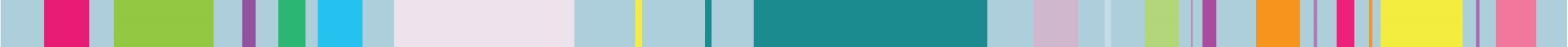 DISPOSITIF EMPLOI ACCOMPAGNÉ AUTISME
Inclusion en milieu ordinaire de travail
de personnes avec un Diagnostic d’Autisme
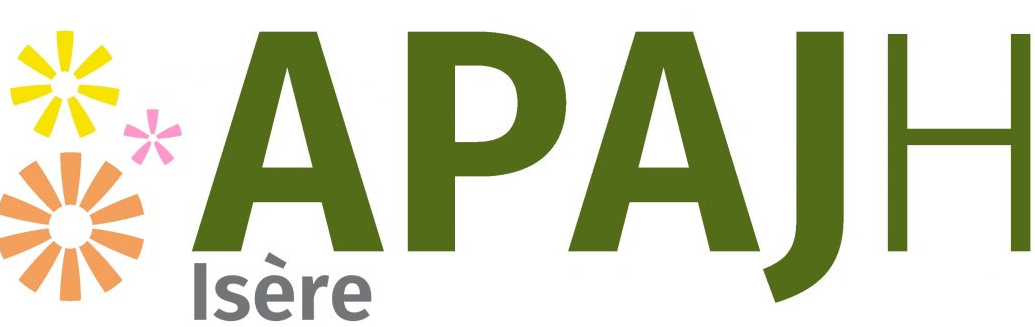 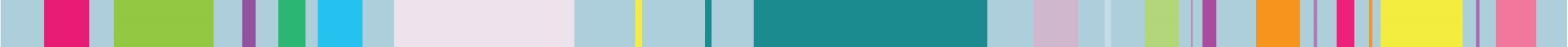 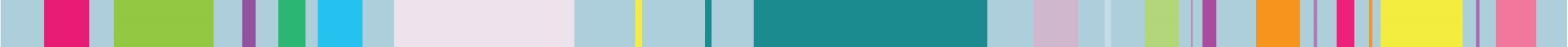 Articulation du dispositif
2018:

- Création en Isère du Dispositif Emploi Accompagné (DEA)

- 46 places Financées

- Public Handicap Psychique

- Cotraitance MESSIDOR et RéHPSY
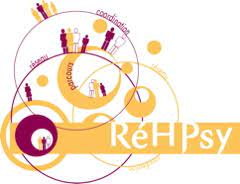 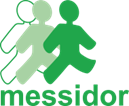 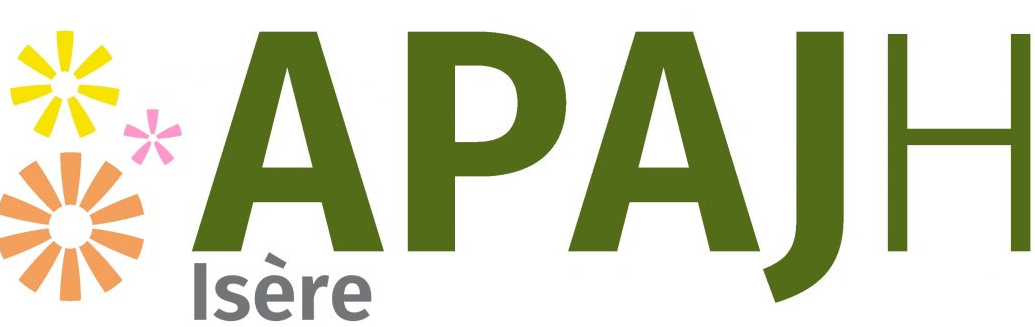 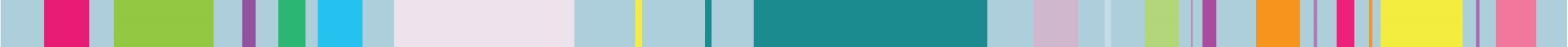 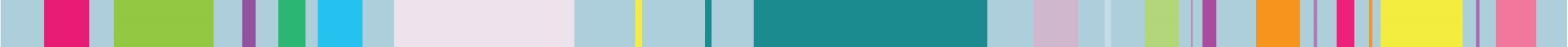 2020: 

Extension du DEA

- 21 places supplémentaires dédiées à des personnes
 avec Troubles du Spectre de l’Autisme (TSA) 

- Cotraitance avec l’APAJH 38
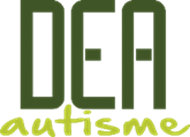 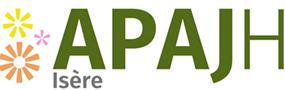 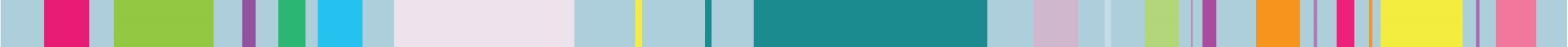 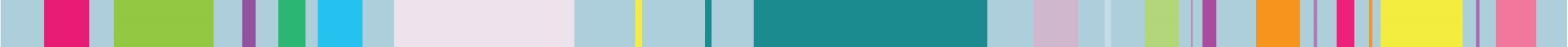 2021: 

Extension du DEA

66 places Handicap Psychique

28 places TSA

Sur l’ensemble du département de l’Isère 

- Création d’un 2nd poste ETP de Conseillère en Emploi Accompagné pour le DEA Autisme
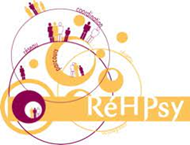 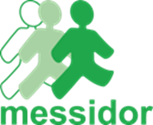 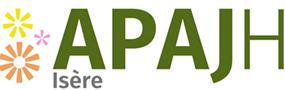 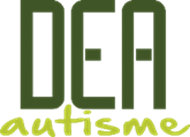 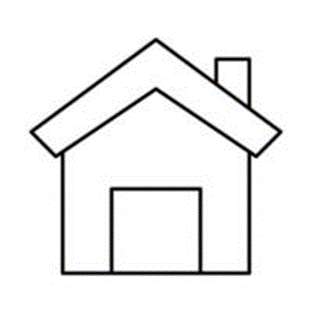 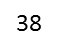 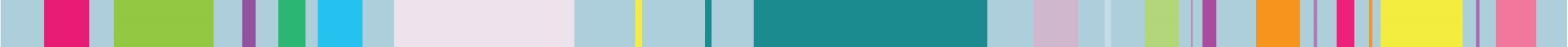 [Speaker Notes: 66 places en 2021 soit 20 places supplémentaires par rapport à 2018
28 places TSA soit 7 places supplémentaires par rapport à 2020]
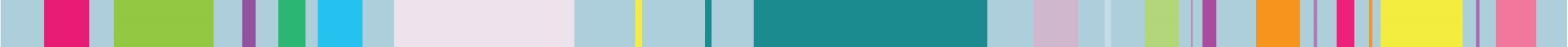 2021 suite: 

Transformation en Plateforme Emploi Accompagné 

Extension des financements

En attente du cadre de référence de l’ARS
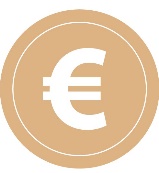 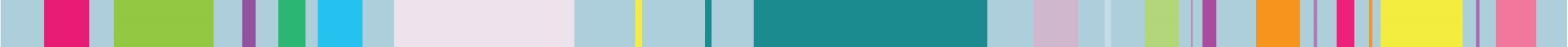 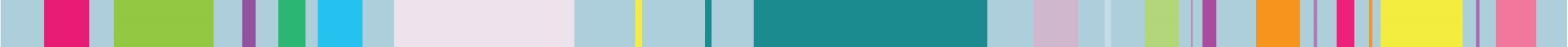 Le public concerné
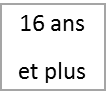 Personnes âgées de 16 ans


Habitant en Isère


Avec un diagnostic d’autisme


Avec une Reconnaissance de la Qualité de Travailleur Handicapé (R.Q.T.H.)


Volontaires et aptes à exercer un emploi en milieu ordinaire


Inscrit à POLE EMPLOI, CAP EMPLOI ou MISSION LOCALE
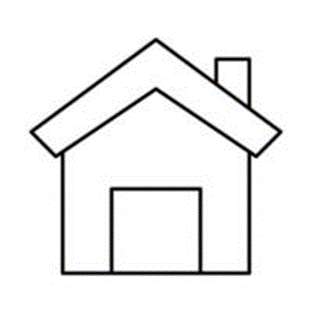 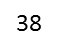 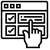 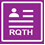 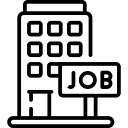 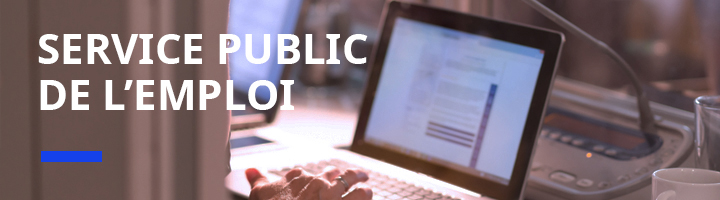 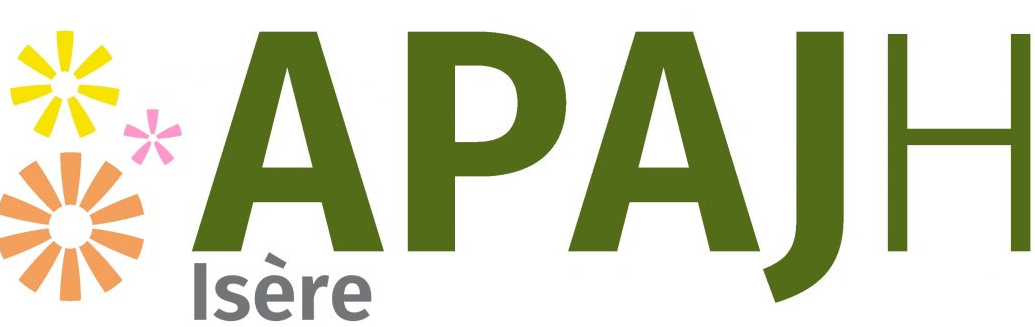 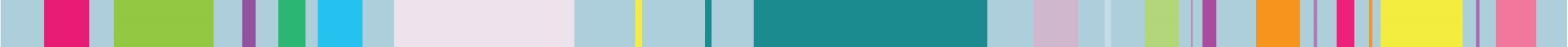 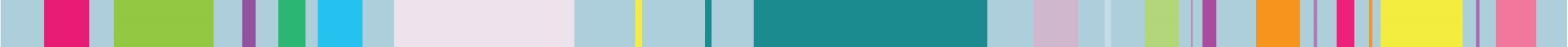 La procédure d’entrée
Fiche de Prescription

Premier entretien: Présentation du dispositif

Validation de la poursuite des entretien 

Elaboration du profil professionnel de la personne

Passage en Equipe Technique et Notification MDA

Signature Charte d’engagement réciproque
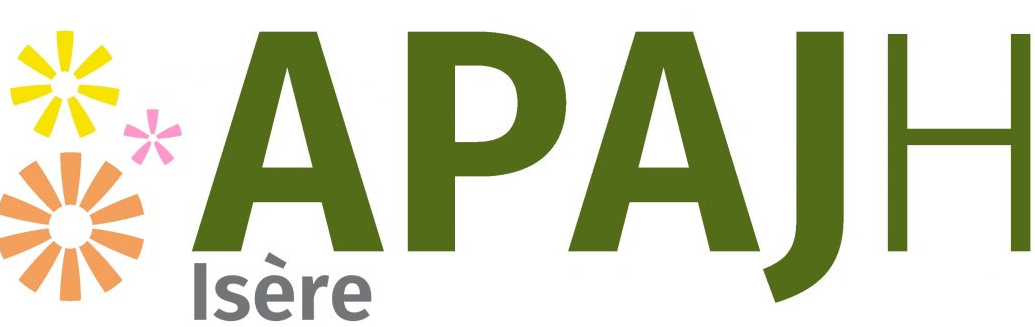 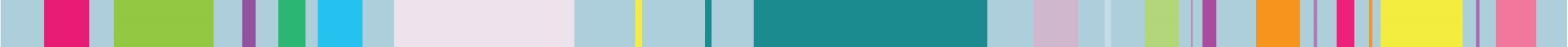 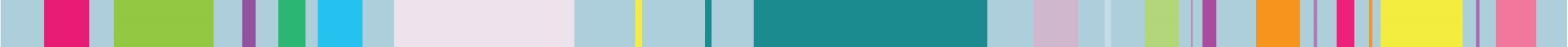 La méthodologie d’accompagnement
Méthode IPS (Individual Placement and Support):

Interlocuteur unique 

Mise en emploi rapide 

Assurer du lien avec la personne

Assurer du lien avec l’employeur

Assurer du lien avec les interlocuteurs gravitant autour de la mise en emploi
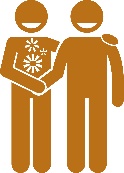 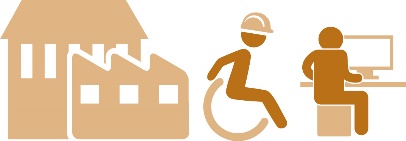 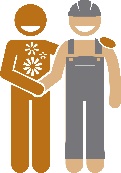 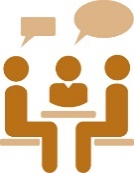 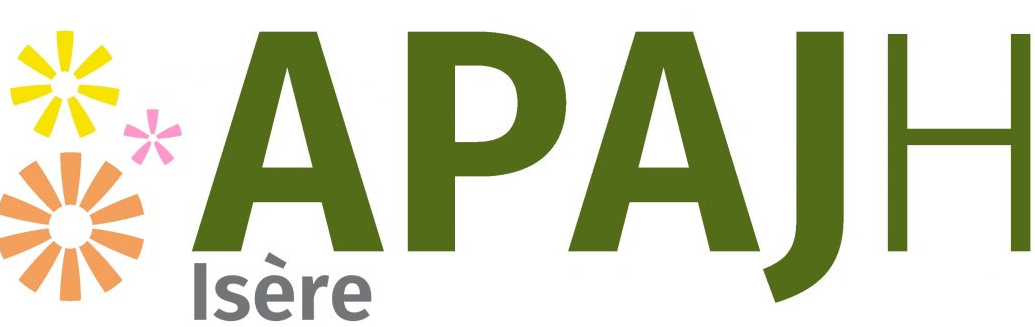 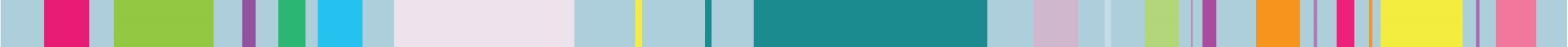 [Speaker Notes: La méthodologie d’accompagnement s’appuie sur le modèle IPS (Individual Placement and Support), programme « d’insertion dans l’emploi et de soutien individualisé » d’origine anglo-saxon (Canada) particulièrement efficace et qui s’est imposé comme modèle de référence pour le champ de l’insertion en lien avec la santé mentale.

Elle repose sur une mise en emploi rapide associée à la présence d’un interlocuteur unique, le Conseiller en emploi accompagné, qui va assurer le lien avec la personne, son employeur et les autres interlocuteurs gravitant autour de la mise en emploi.]
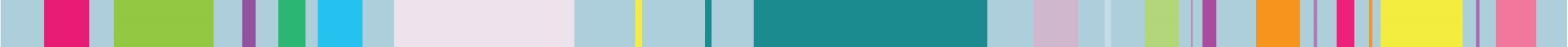 Les accompagnements proposés
L’accompagnement à l’orientation professionnelle

Recherche de stage

Recherche de formation

Recherche de métier
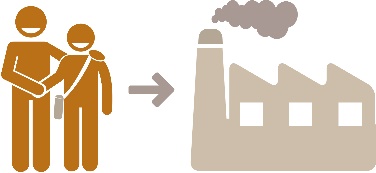 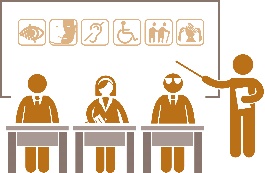 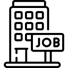 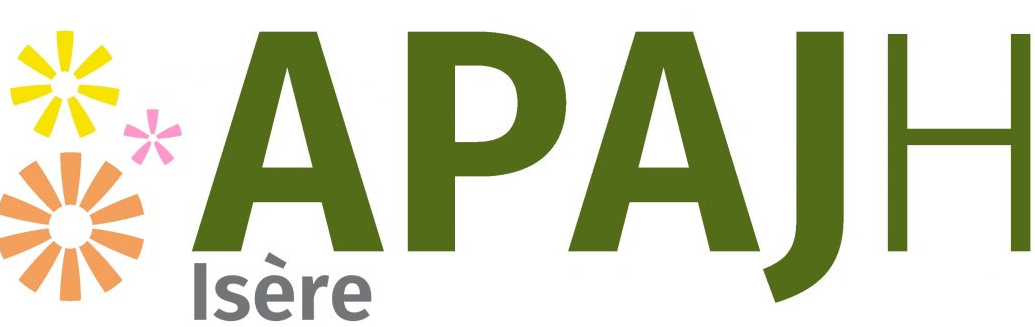 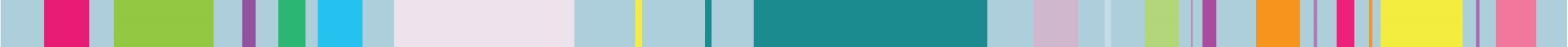 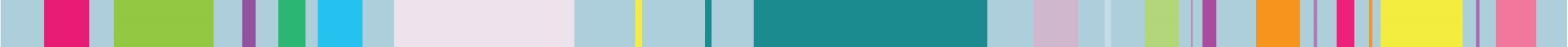 Les accompagnements proposés
L’accompagnement à la recherche d’emploi

- Aide à la rédaction d’un CV

- Aide à la rédaction d’une lettre de motivation

- Préparation aux entretiens d’embauche

- Etc.
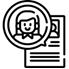 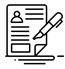 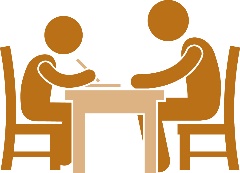 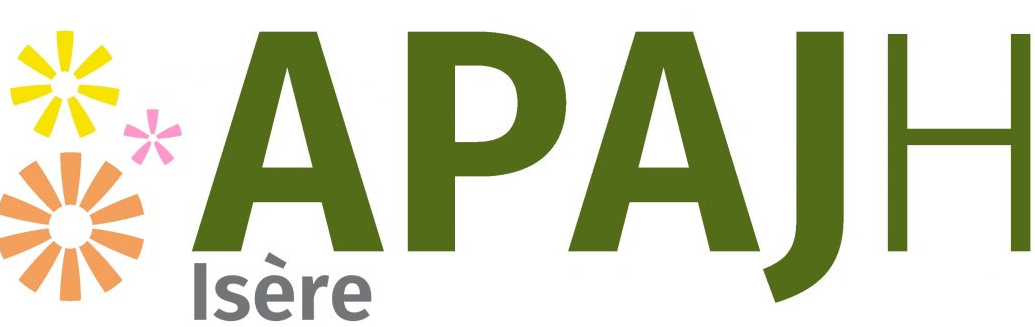 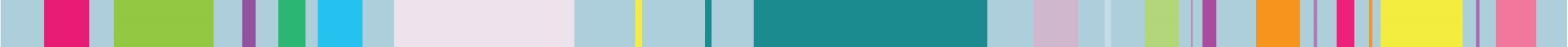 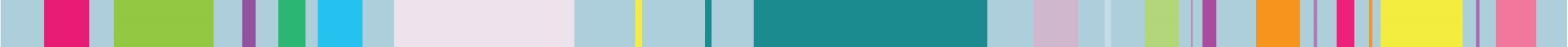 Les accompagnements proposés
L’Accompagnement dans la prise de poste et le maintien de poste

La présence de la conseillère en Emploi Accompagné les premiers jours

Lien avec l’employeur

Aménagement de l’environnement de travail 

Etc.
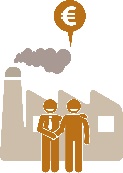 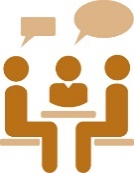 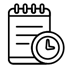 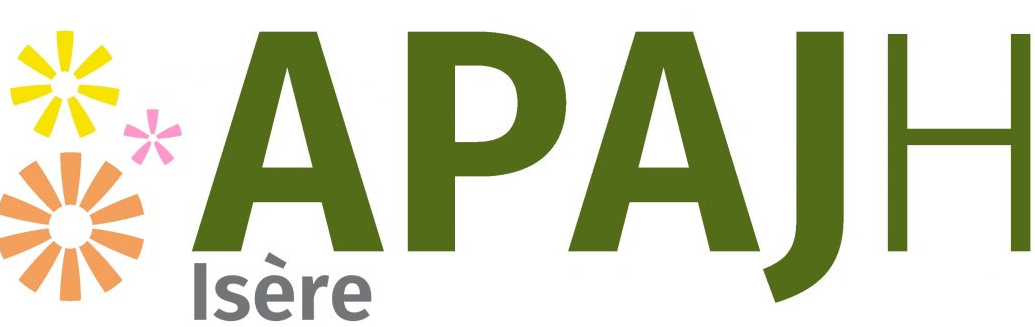 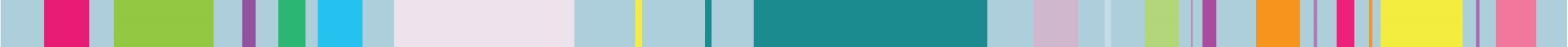 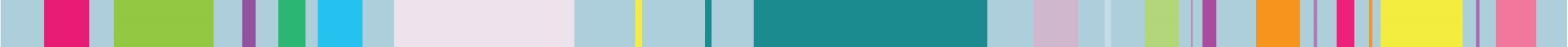 Situation au 10 février 2022
25 personnes accompagnée
7 personnes en emploi
3 personnes en stage ou en formation
15 personnes en recherche d’emploi ou en veille
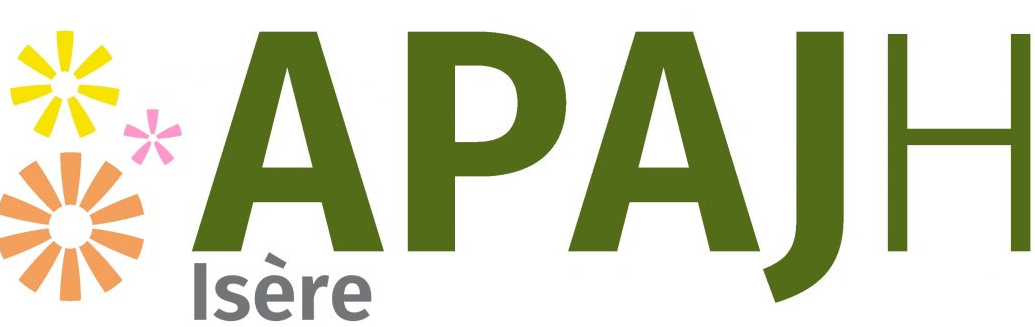 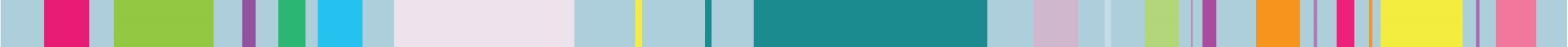 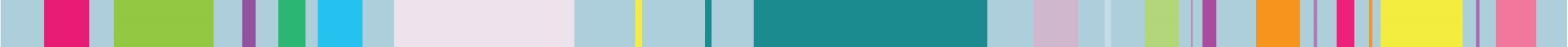 Caractéristiques des entreprises ayant signé des contrats
Entreprises d’insertion 

Fonction publique 

Fonction privée
​
EL
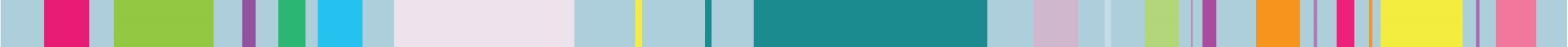 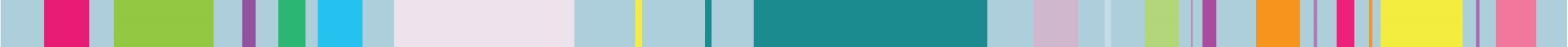 Quelques exemples de métiers/domaines choisis
Technicien de bureau d’étude
Animatrice Périscolaire
Assistante vétérinaire
Technicien de maintenance
Autoentrepreneur
Opérateur d’atelier
Agent de propreté
Informatique
Assistante responsable secteur
Paysagiste
Agent polyvalent
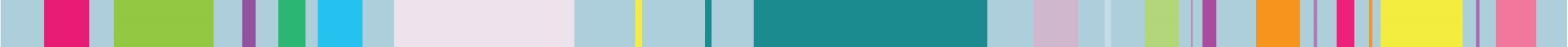 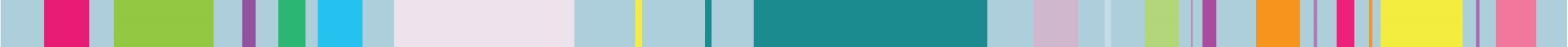 Emploi Accompagné AUTISME
2 conseillères en emploi accompagné : 2 ETP

Chrystel TESKE, Conseillère en Emploi Accompagné et Coordinatrice du Dispositif Emploi Accompagné Autisme.
Clarisse BON, Conseillère en Emploi Accompagné sur le Dispositif Emploi Accompagné Autisme.
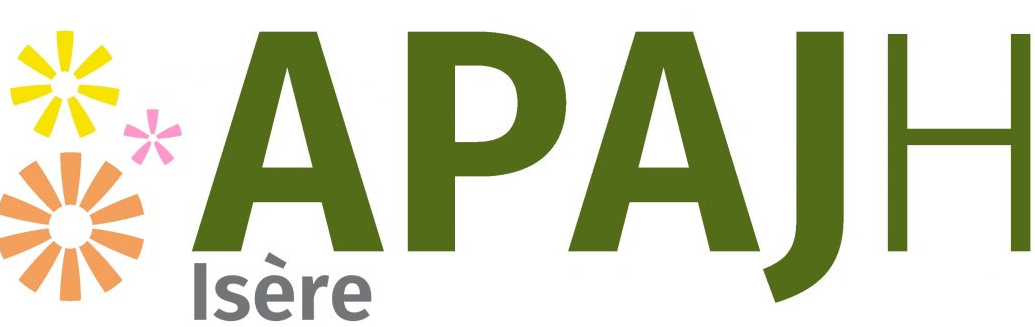 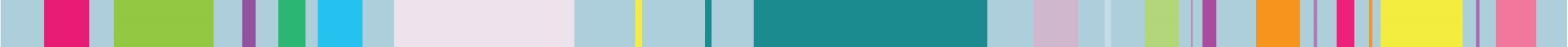 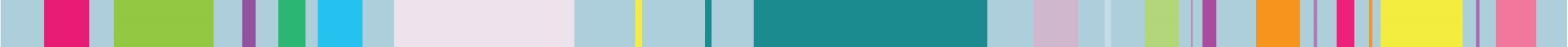 Contacts
Chrystel TESKE 					Clarisse BON		
Conseillère en Emploi Accompagné				Conseillère en Emploi Accompagné
Coordinatrice du Dispositif Emploi Accompagné Autisme	Dispositif Emploi Accompagné Autisme
7, rue de l’Etissey, 38300 BOURGOIN JALLIEU		7, rue de l’Etissey, 38300 BOURGOIN JALLIEU
07.88.76.64.41 / c.teske@apajh38.org			06.71.92.87.41 / c.bon@apajh38.org
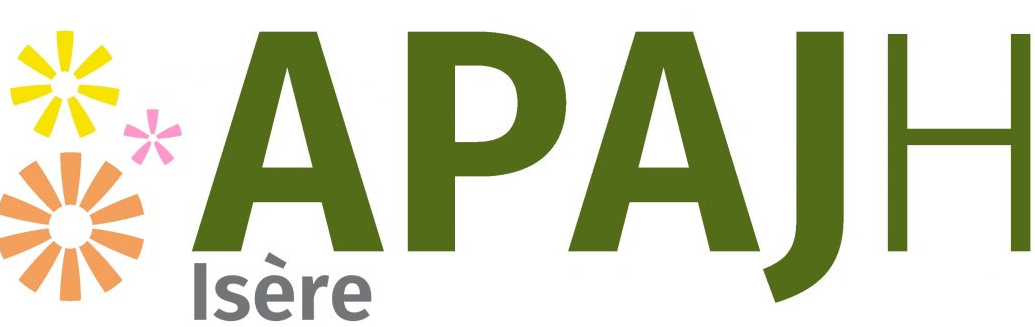 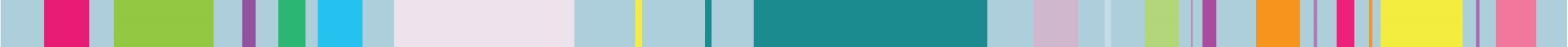 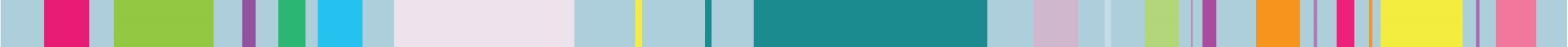 Merci pour votre attention
Avez-vous des questions?
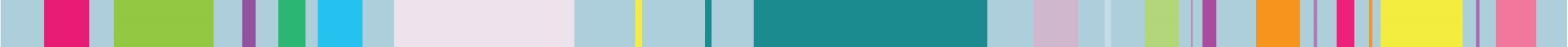